Инвестиционный паспорт объекта________________________________________________________________________________________________________________________________________
НАИМЕНОВАНИЕ ОБЪЕКТА: Здание котельной лит.+ пристройка лит. Л1
АДРЕС: г. Бендеры, ул. Дзержинского 64/4
Характеристика инвестиционной площадки
Местонахождение объекта
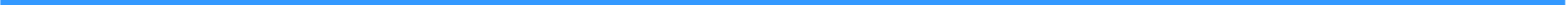 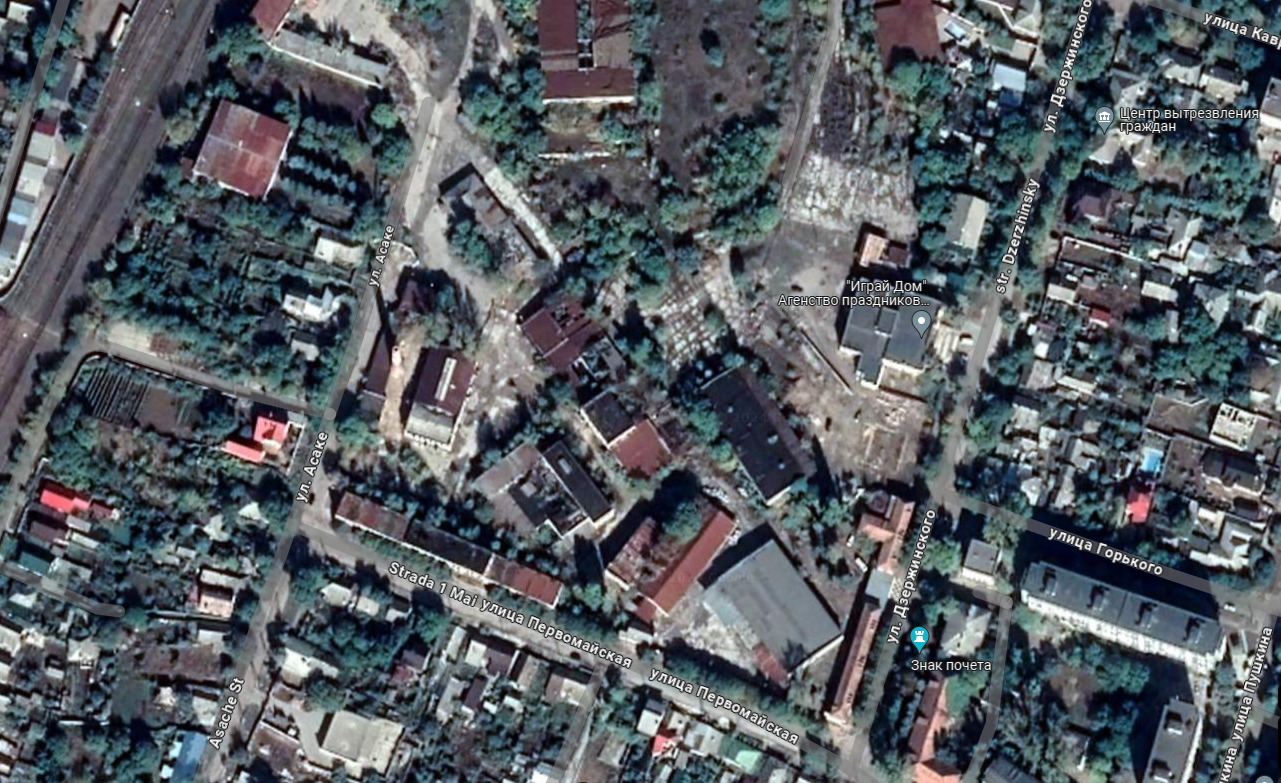 Фотогалерея
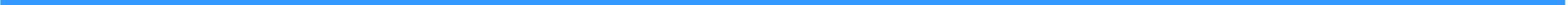 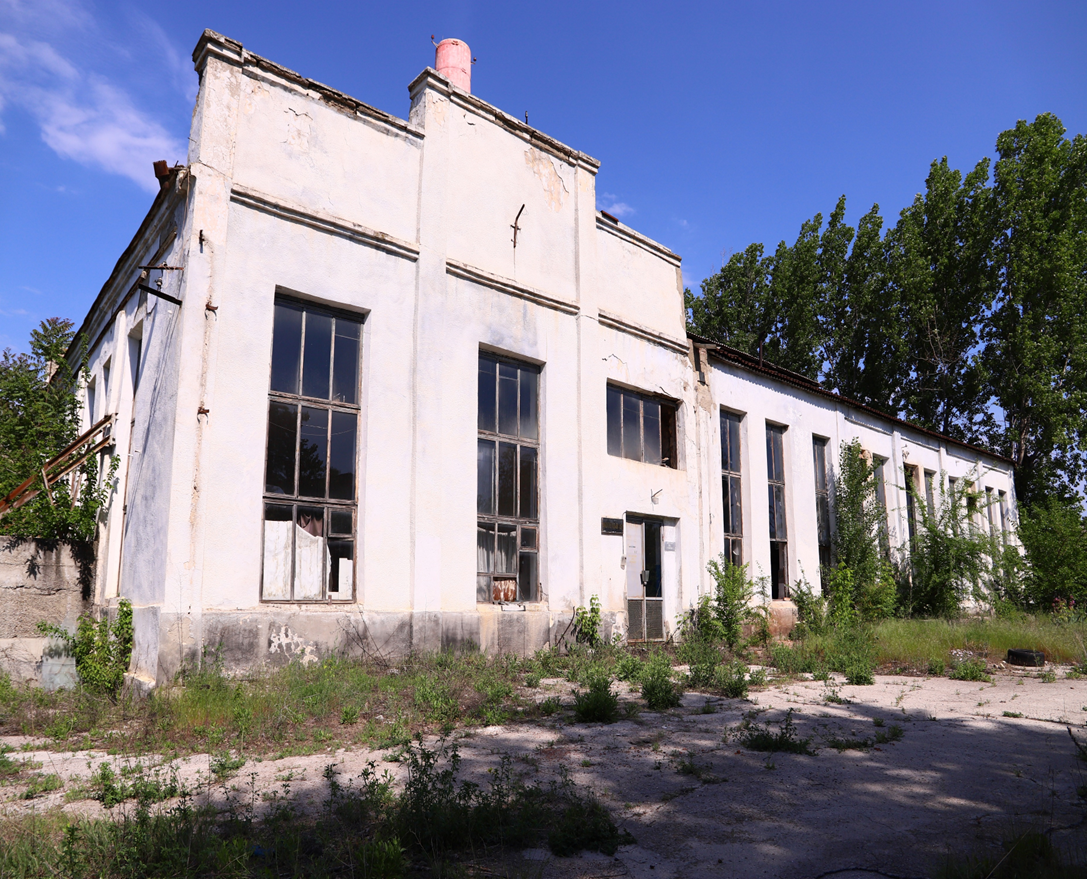 Фотогалерея
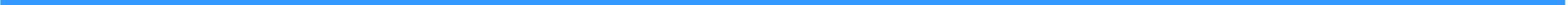 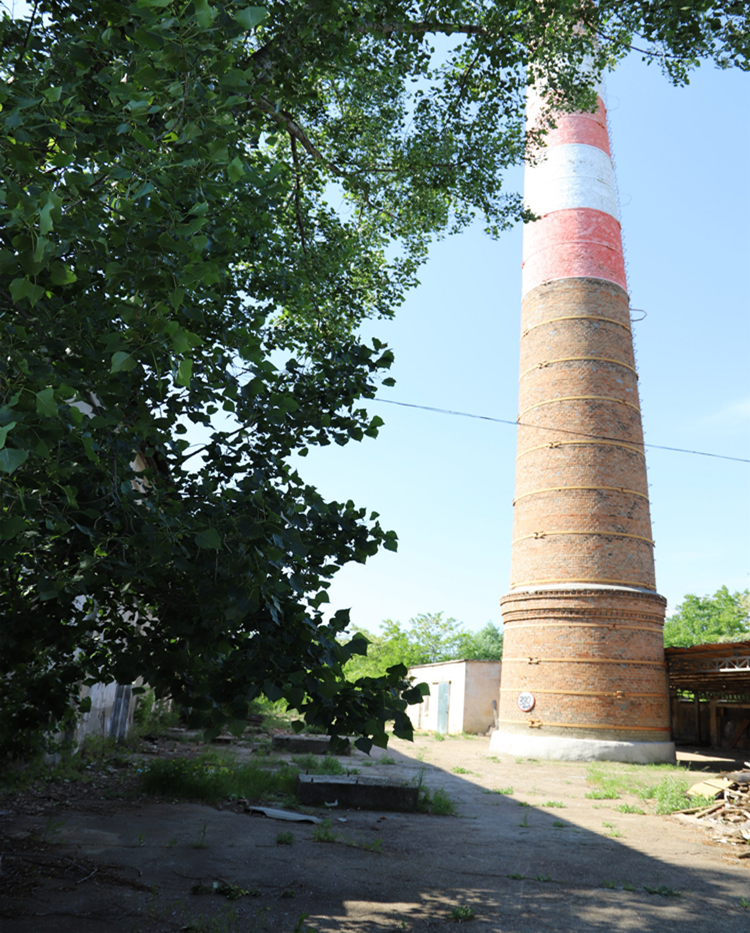 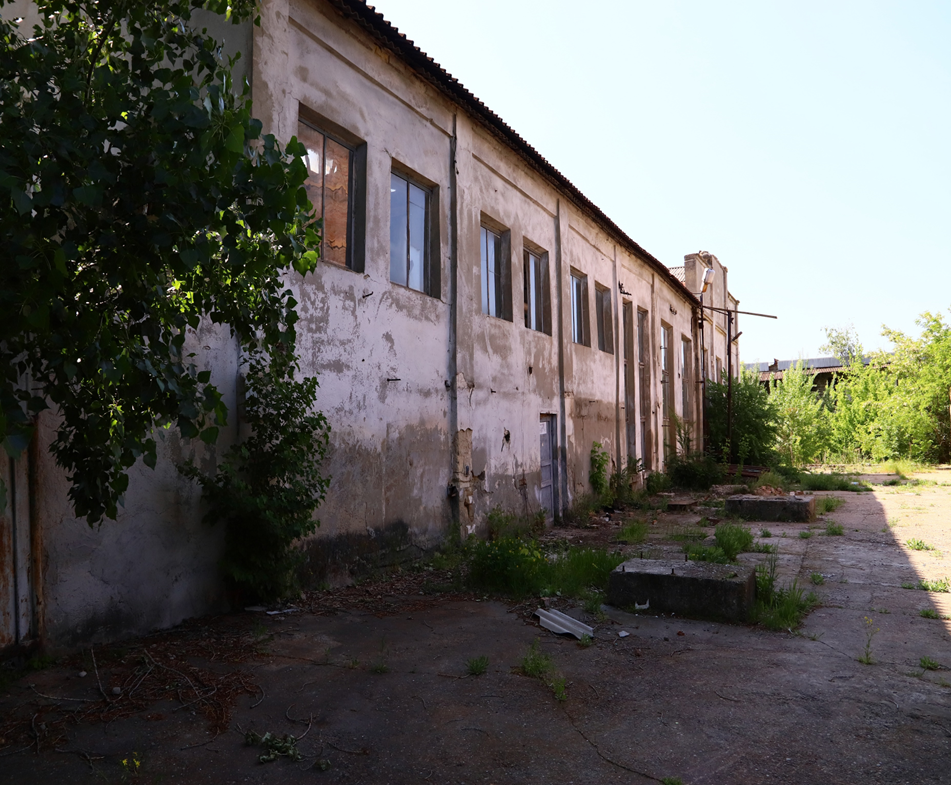 Фотогалерея
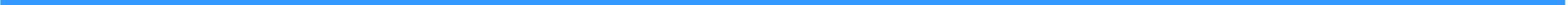 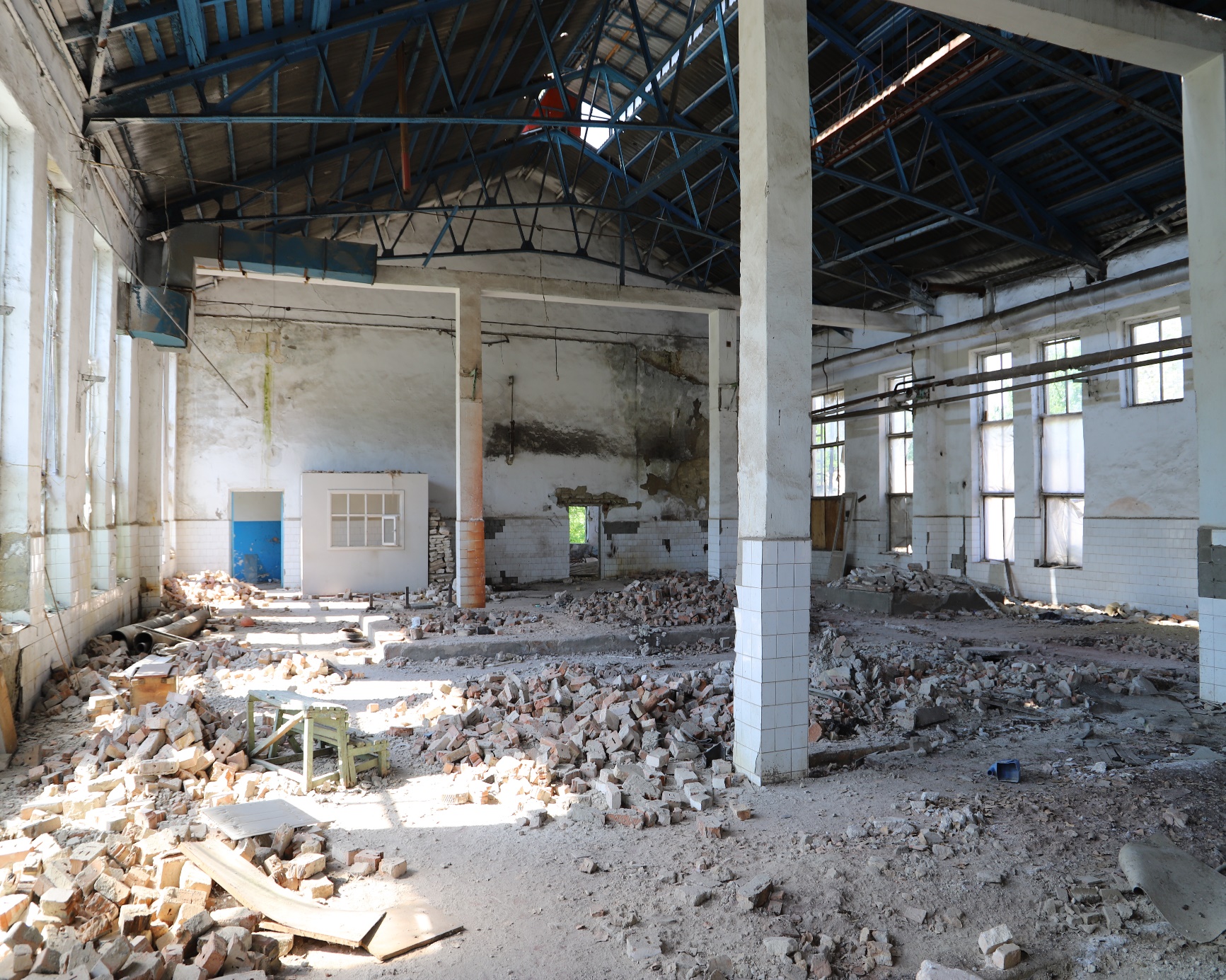 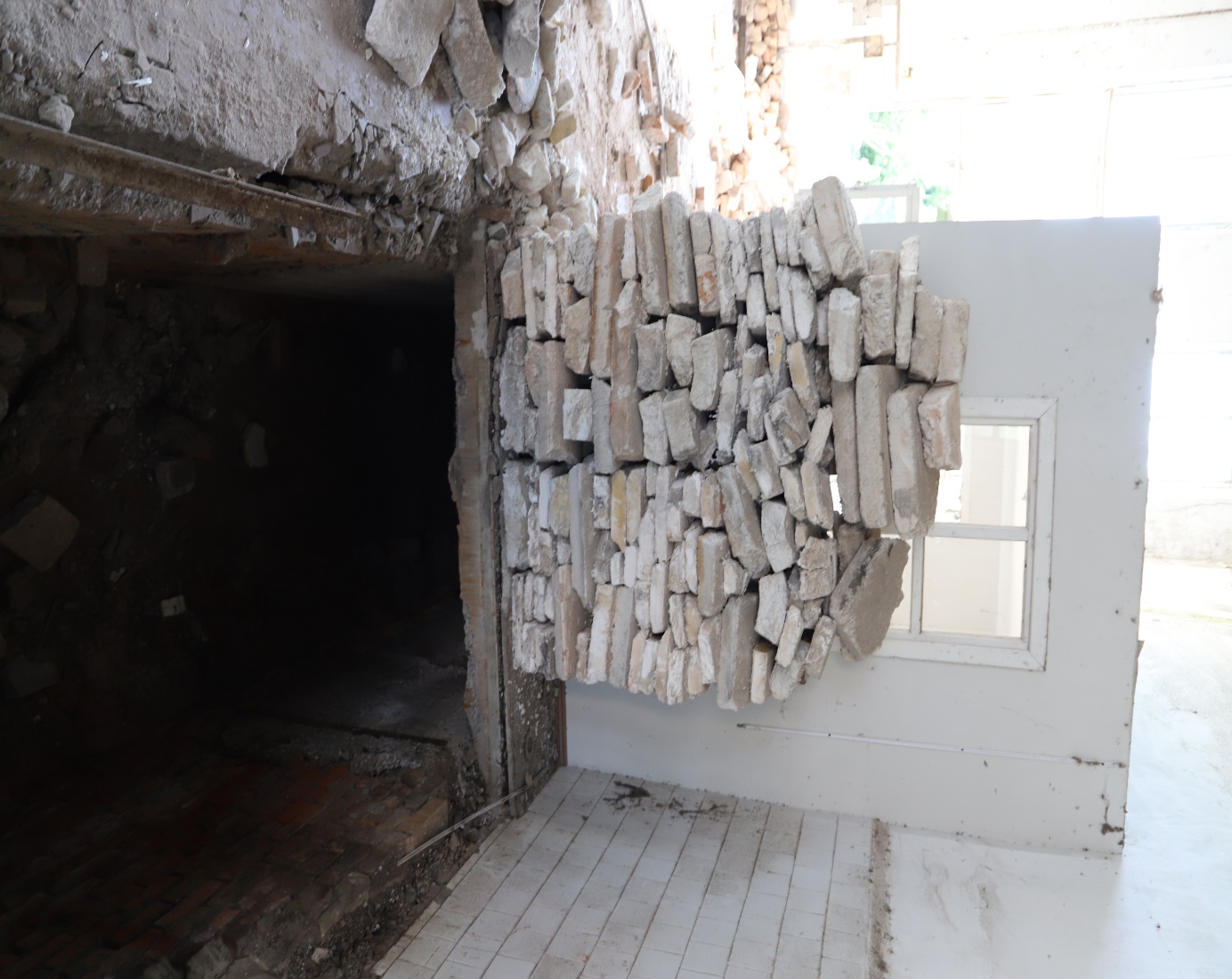 Фотогалерея
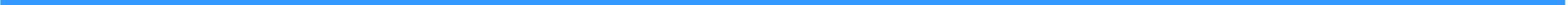 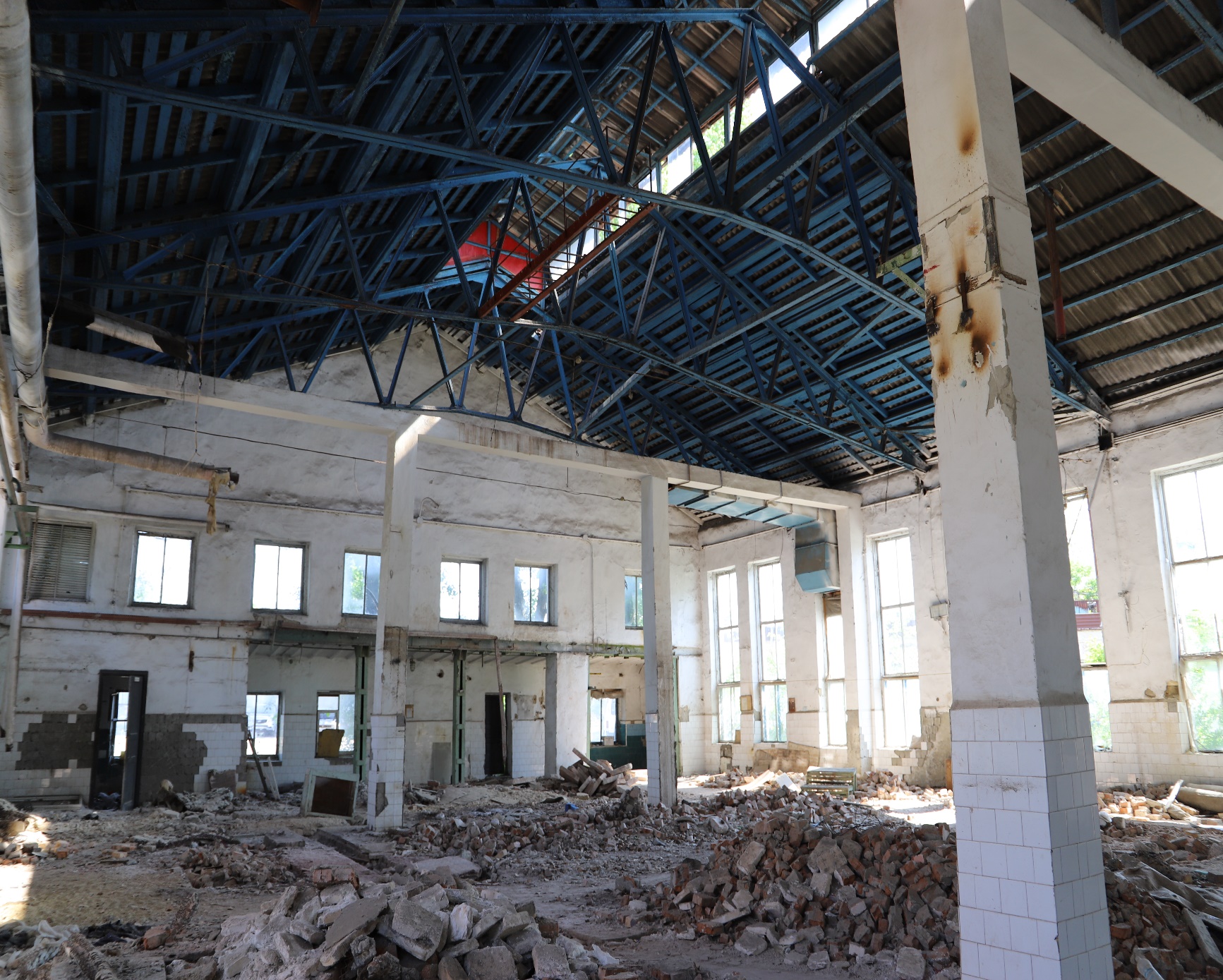 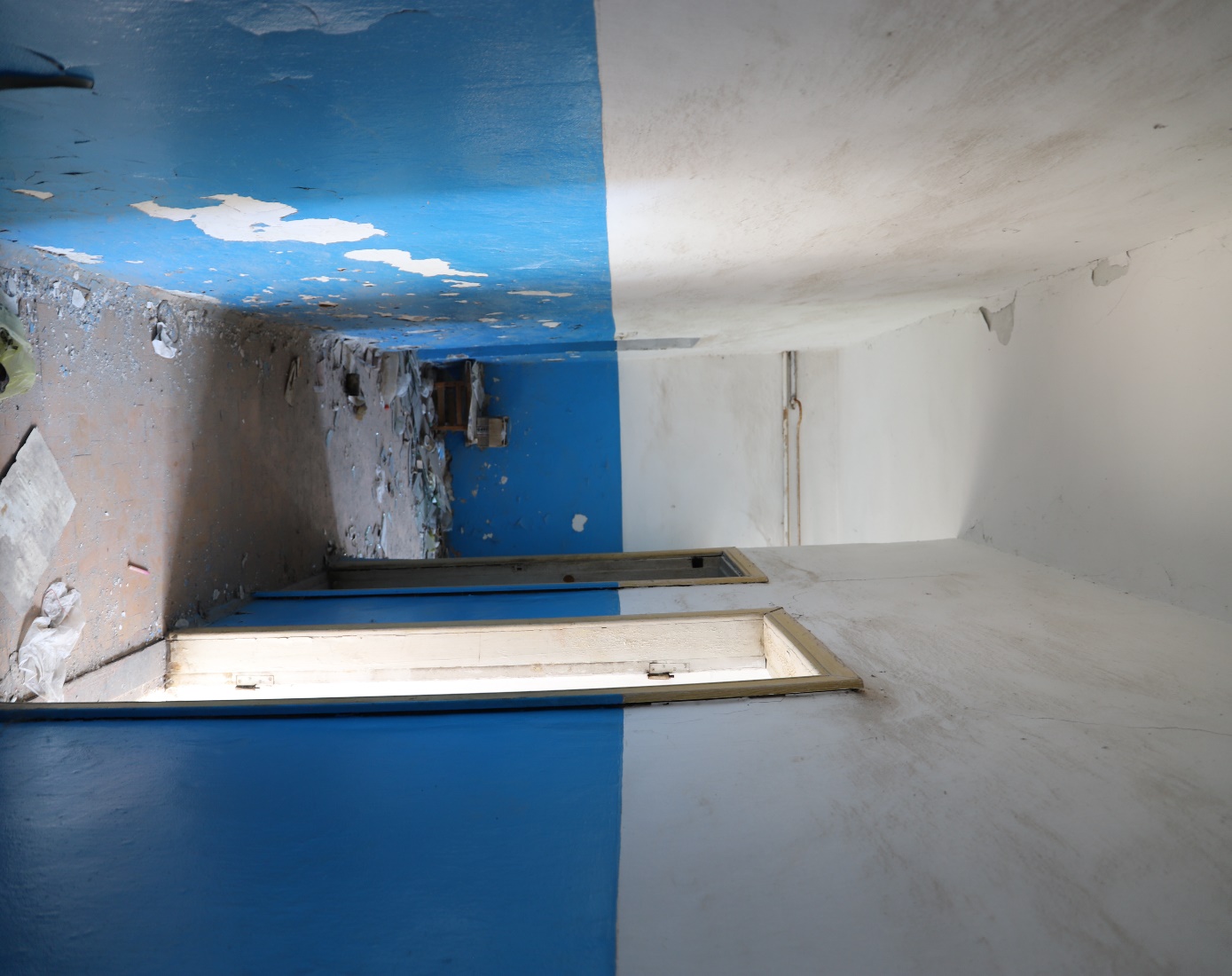